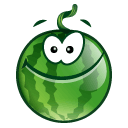 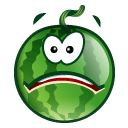 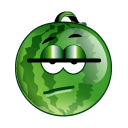 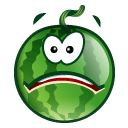 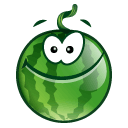 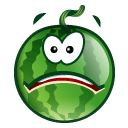 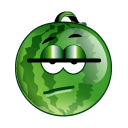 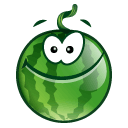 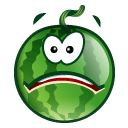 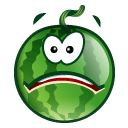 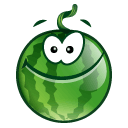 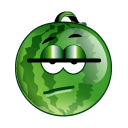 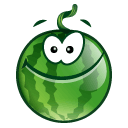 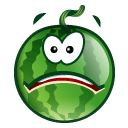 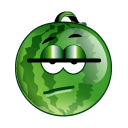 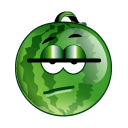 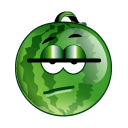 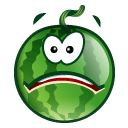 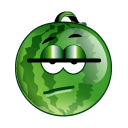 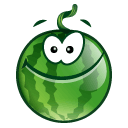 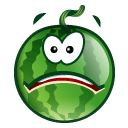 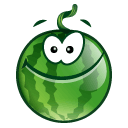 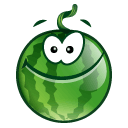 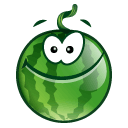 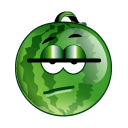 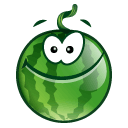 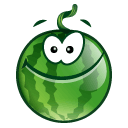 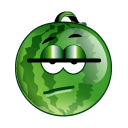 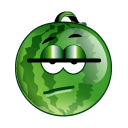 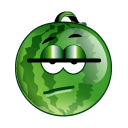 Масла на стале – Масленіца на дварэ
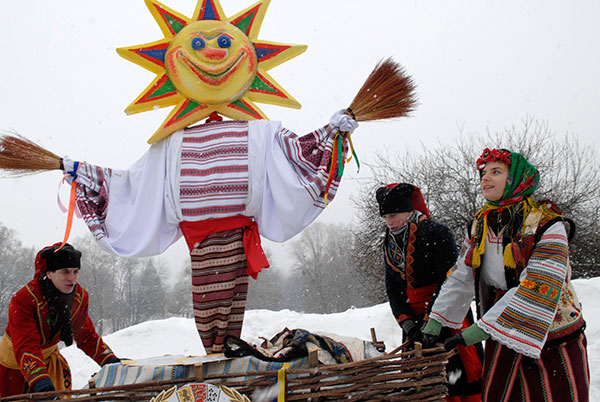 Задача
Едзе Масленіца здалёк. Цэлыя суткі дабіраецца да нас. Скорасць саней, якія яе вязуць 50 км/г.

Якую адлегласць яна пераадолее за гэты час?
Святочная трапеза – бліны, аладкі.
Катанне на санках і конях, ігрышчы, гушканне на арэлях.
Памінанне нябожчыкаў.
Провады Масленіцы.
Распальванне кастроў.
Масленічныя песні.
Звычай “развітання” (родныя просяць прабачэння адзін у аднаго).
19 800
3 200
30 900
4 080
17 000
15 300
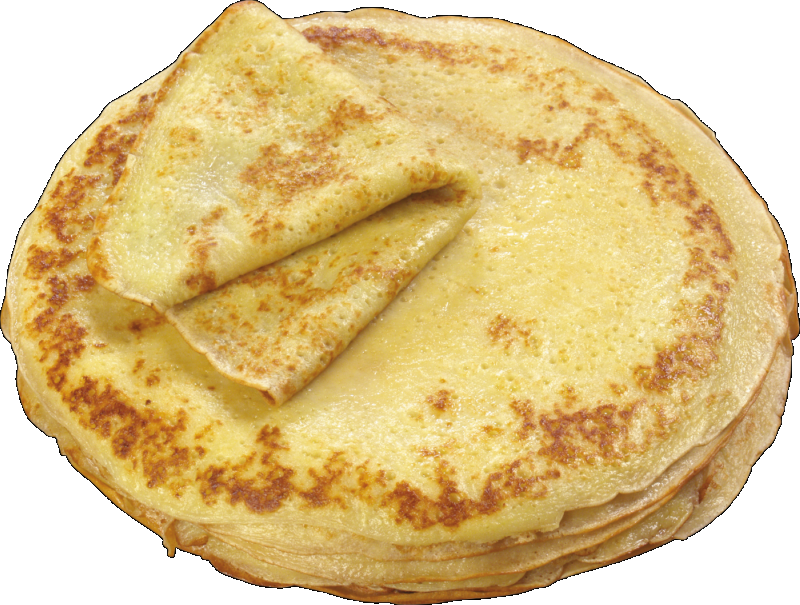 Выбярыце патэльню на якой вы спячэце свой блін
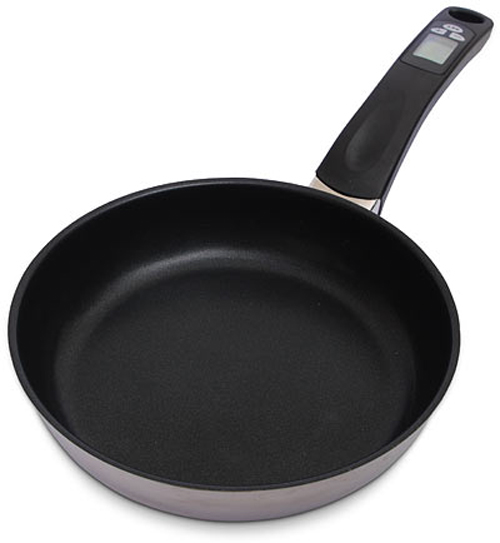 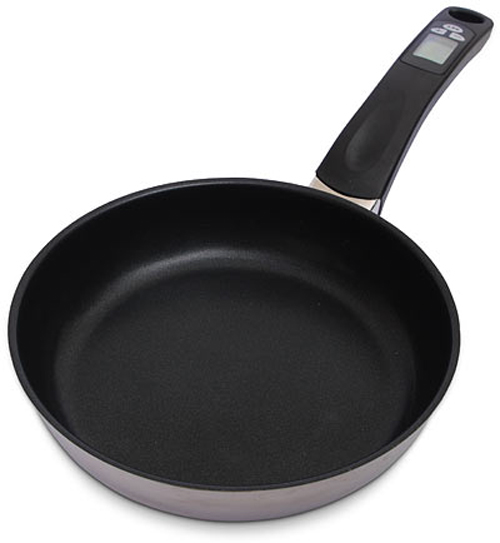 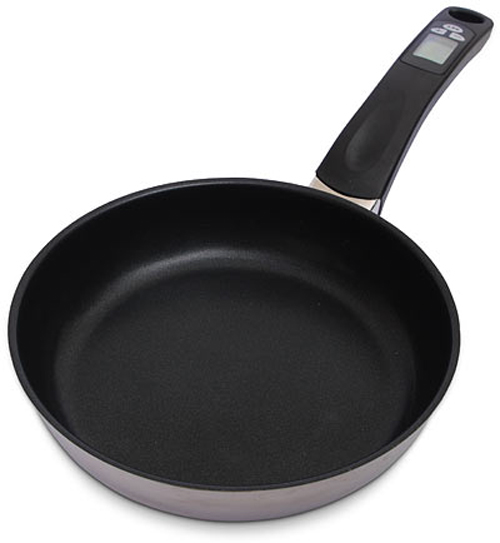 21 см
20 см
19 см
Масла на стале – Масленіца на дварэ
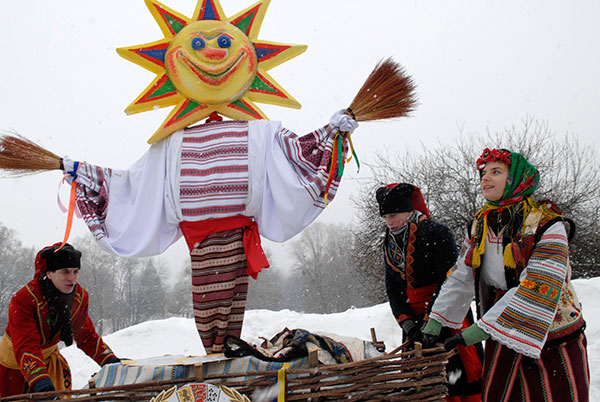 Задача
На вясковае свята Масленіца дзве гаспадыні за 3 гадзіны спяклі 1200 бліноў. 50% бліноў прыгатавалі з маслам, 25 % - з мёдам, а астатнія – з каўбасой. 
Колькі бліноў прыгатавалі з каўбасой?


З маслам - ? бліноў, 50 %
З мёдам - ? бліноў, 25 %                         1200 бліноў
З каўбасой - ? бліноў
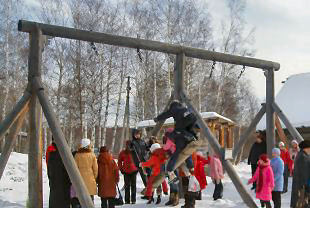 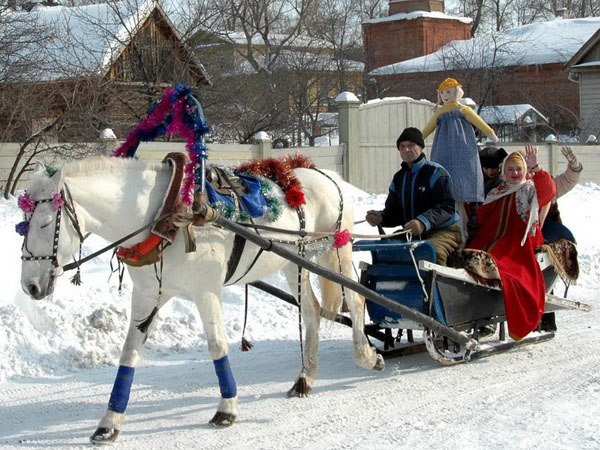 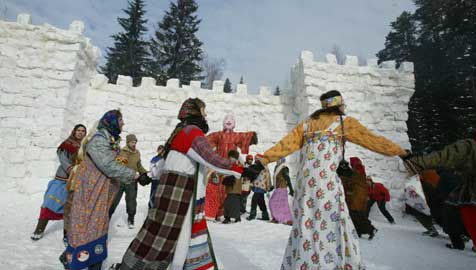 Знайдзіце плошчу чырвонага прамавугольніка
S - ?
25 м.кв.
12 м
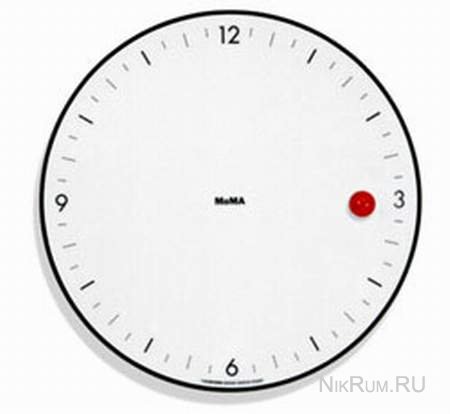 Провады зімы і сустрэча вясны
Як знайсці 10%, 20%, 25%, 50% ад ліку?
Дзесятковы дроб 0,5 замяніць звычайным дробам.
1% ад ліку роўны 15, чаму роўны гэты лік?
0,17:10 =?
Вызначце аб’ём куба са стараной 3 см.
Д
1
О
2
5
А
Р
4
3
Б
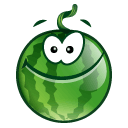 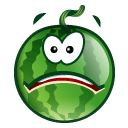 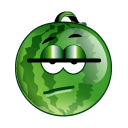 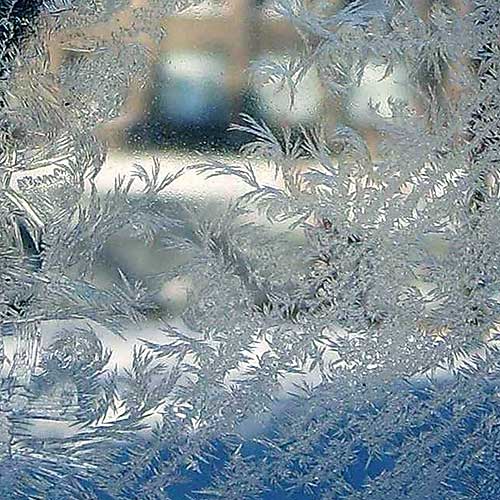 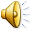 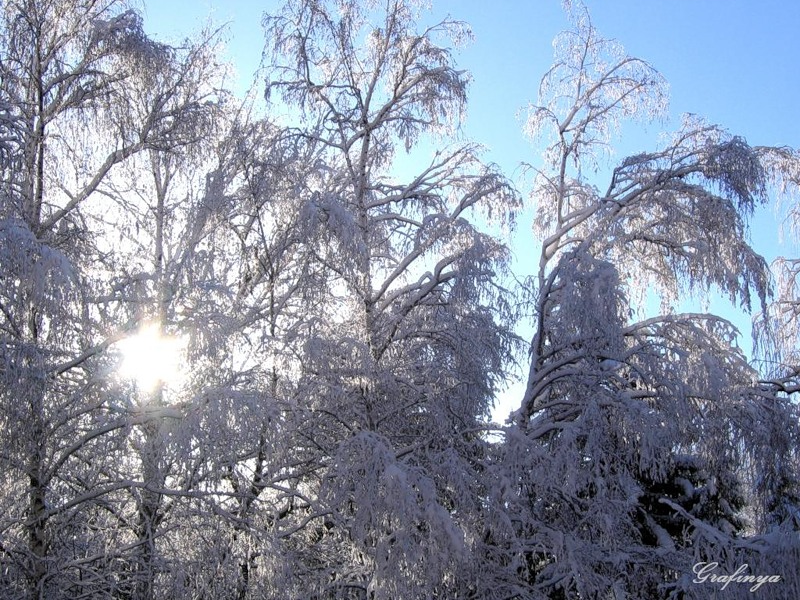 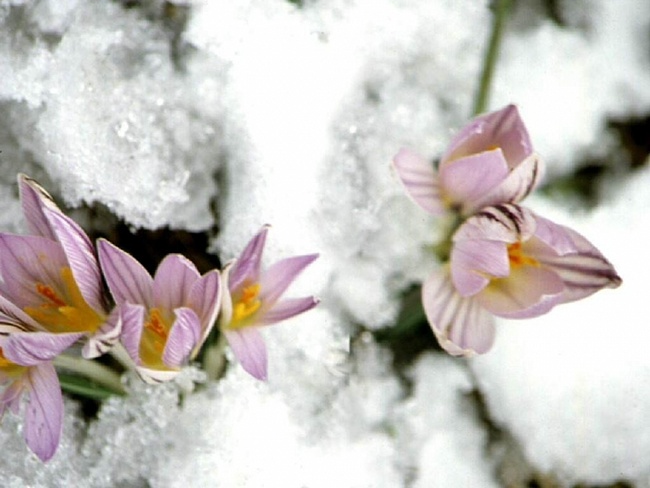 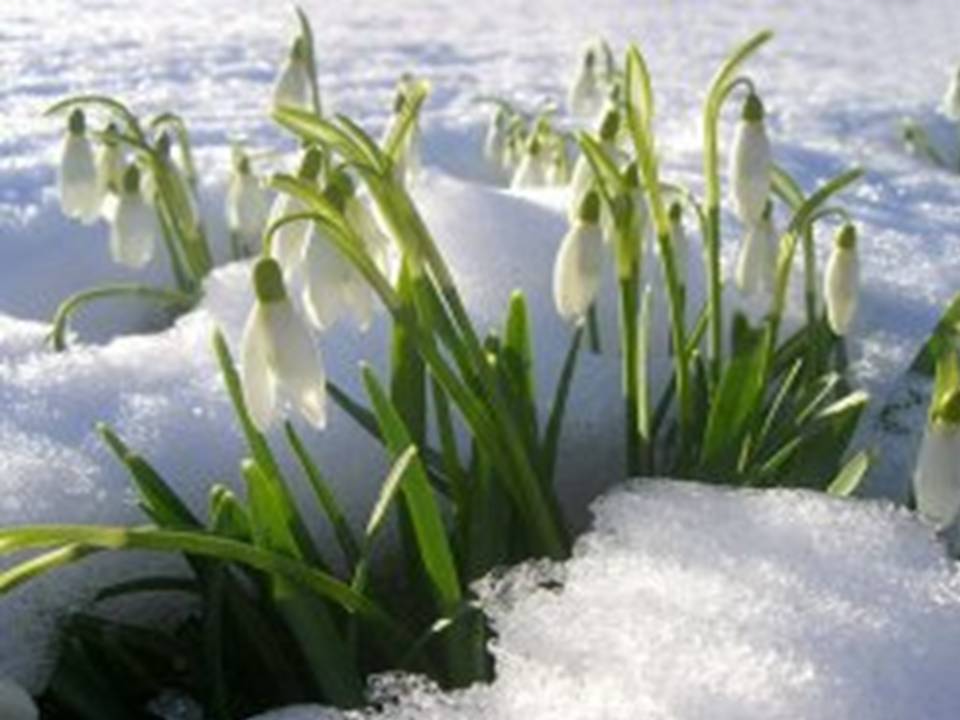 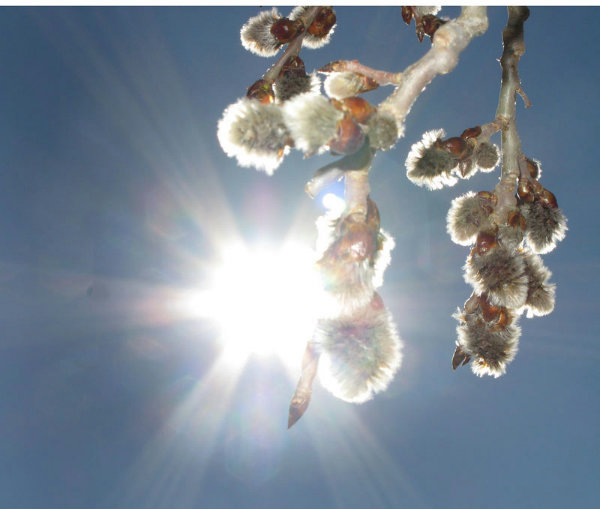 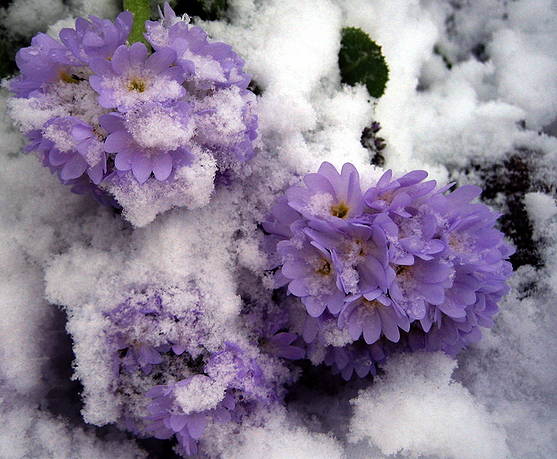 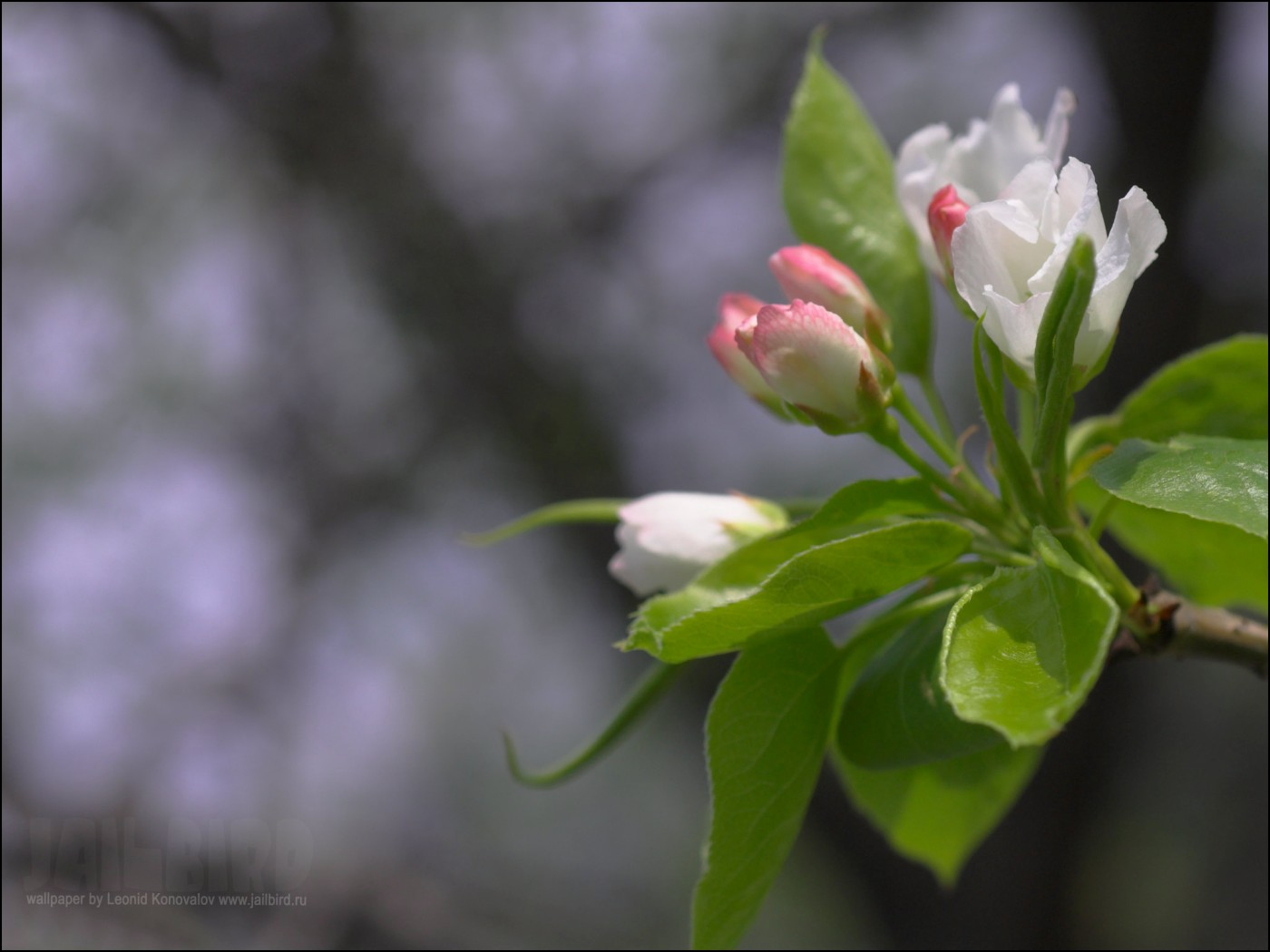 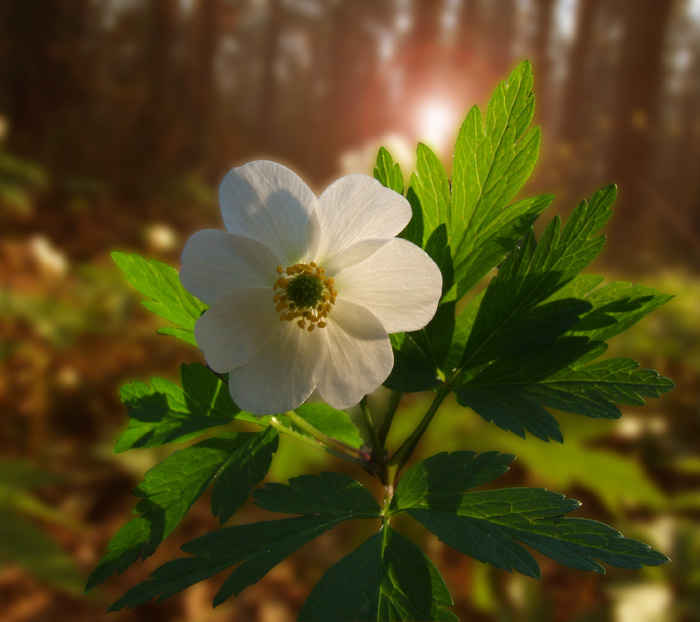 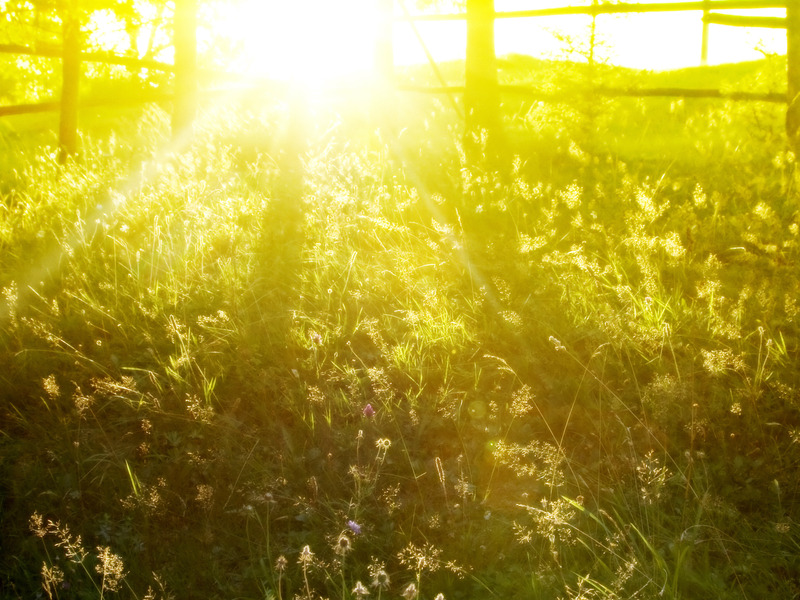